Endnote Tez Yazım Stili Kurulumu
‘Erciyes University Thesis’ isimli dosyayı bilgisayarına kaydedin.
Dosyayı kopyalayıp ‘C:\Program Files (x86)\EndNote X7\Styles’konumuna yapıştırın.
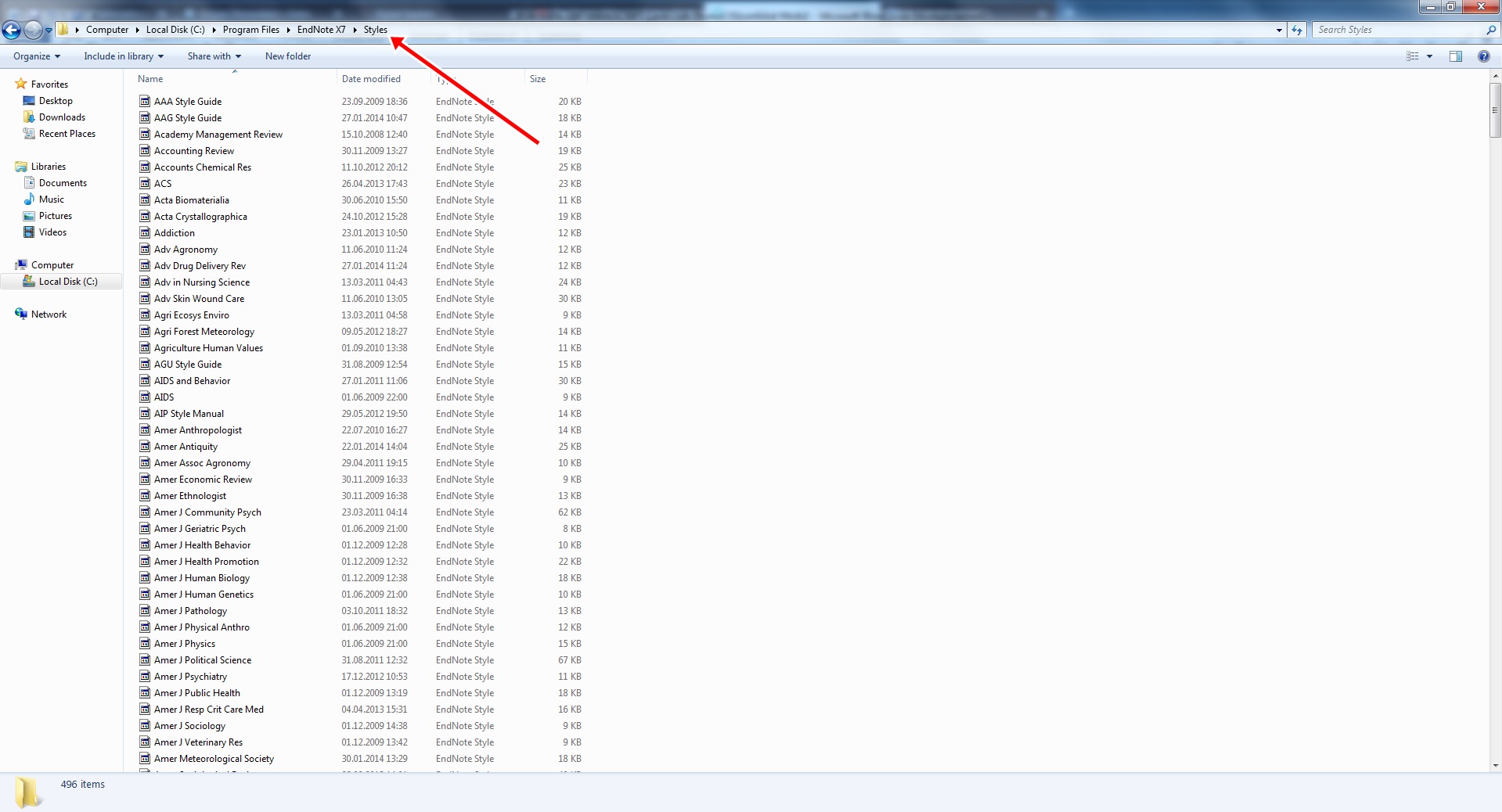 Word dosyanızı açın,
Endnote sekmesinden ‘Select another style’ seçeneğini seçin
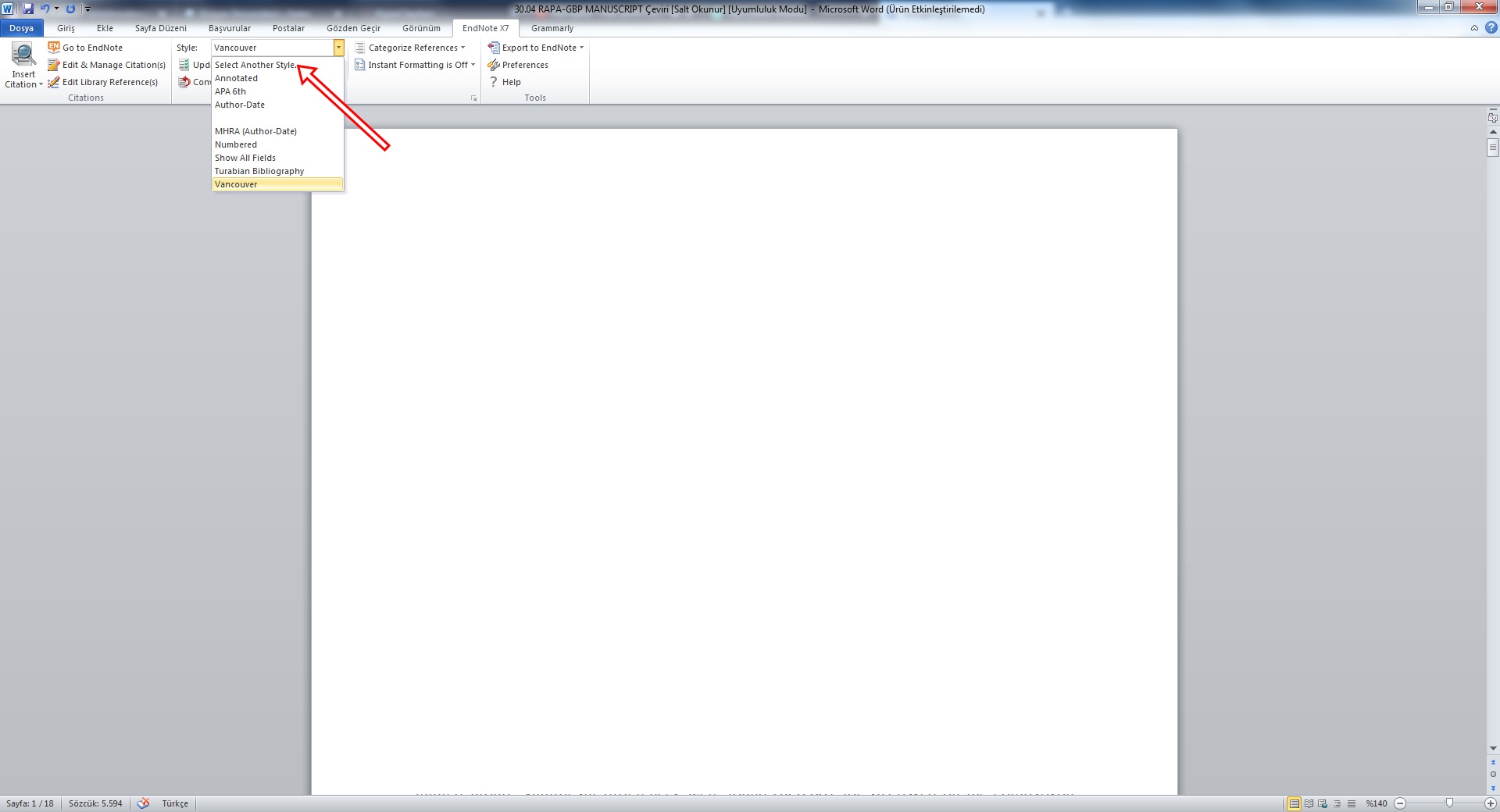 Açılan kutucuktan stiller arasından ‘Erciyes University Thesis’ seçeneğini seçin.  
Son olarak update citations and bibliography’ye tıklayın.
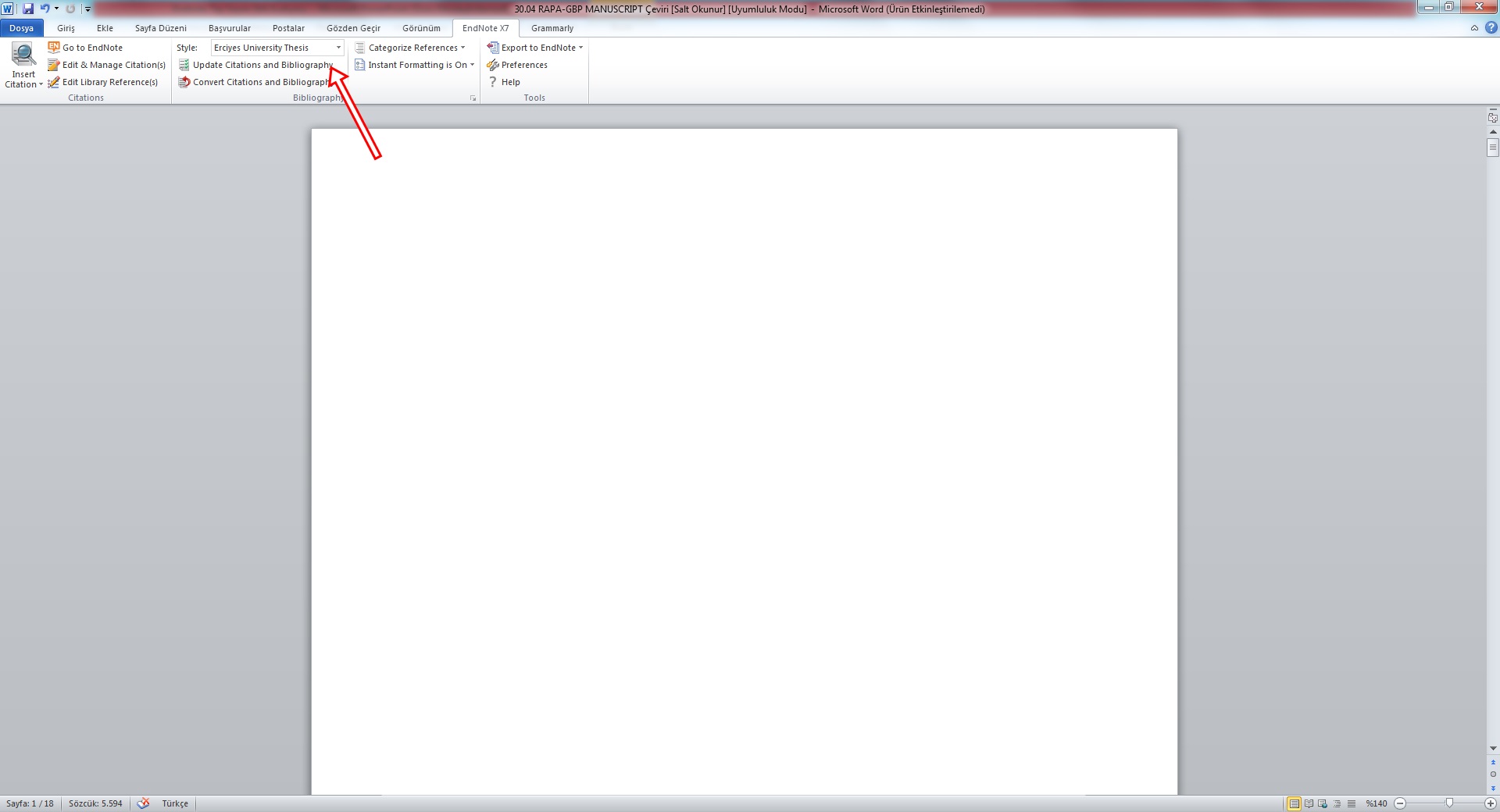